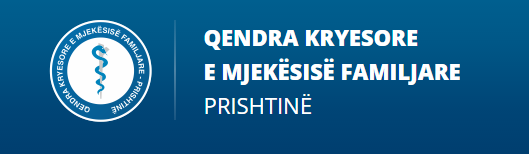 RAPORT VJETOR I SHËRBIMEVE SHËNDETËSORE - 2014
Përgatiti:
Dr.Teuta Hoxha
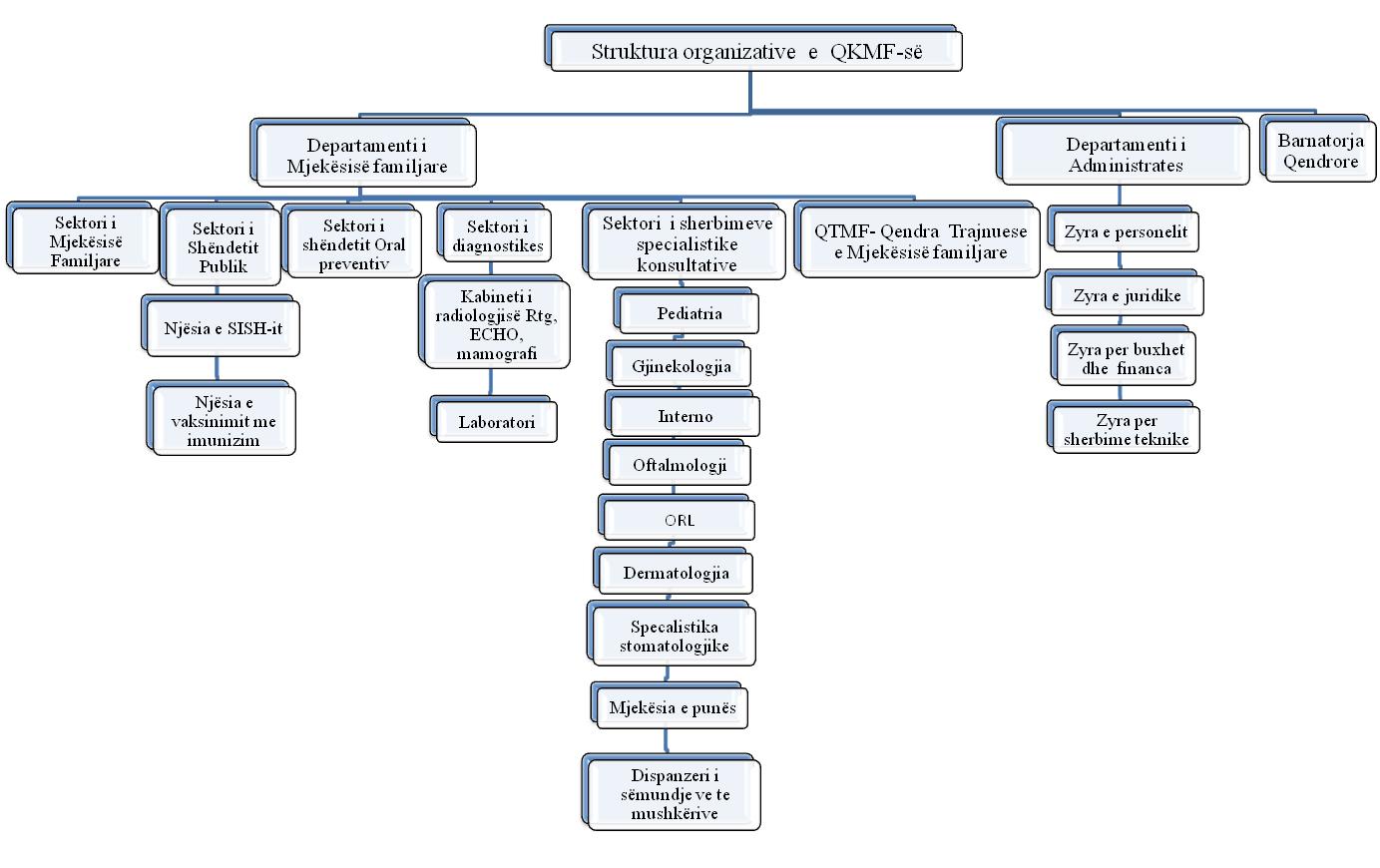 QMF- 1 ( 27 punë.shënd.)
QMF- 4  (45 punë. shënd.)
QMF- 5   (81 punë. shënd.)
QMF- 6   ( 54 punë. shënd.)
QMF- 7 ( 22 punë. shënd.)
QMF- 8 ( 16  punë. Shënd.)
QMF- 9   ( 15 punë. shënd)
QMF- 10   (17 punë. shënd.)
QMF- Hajvali   ( 28 punë. shënd.)
QMF- Besi ( 18 punë. shënd.)
QMF- 2    ( 26 punë. shënd.)
QMF- 3   ( 27 punë. shënd.)
QMF- Mat-1 ( 18 punë. shënd)
Poliklinika Stomatologjike( 105 punë. shënd)
QMF- Mat ( 16 punë. shënd)
QKMF*14
MF       41      vacc 15
Pediatri   23       DAT  11
Sh. Kons. 15       RTG   6
QMG       21      LAB    14
MP          20
AMF- Bullaj (1+punët. shëndetsoe nga  QMF Hajvalia)
AMF- Sharban ( 3 punët. shëndetsoe)
AMF- Dabishec ( 1punët. +shëndetsoe nga  QMF Hajvalia)
AMF- Shkabaj ( 4 punët. shëndetsoe)
AMF- Kishnice ( 3 punët. shëndetsoe)
AMF- Llukar ( 4 punët. shëndetsoe)
AMF- Mramor ( 4 punët. shëndetsoe)
AMF- Rimanisht ( 2 punët. shëndetsoe)
AMF- Viti ( 1 punët. shëndetsoe)
AMF- Slivovë ( 2 punët. shëndetsoe)
AMF- Koliqe ( 1 punët. shëndetsoe)
AMF- Keqekolle ( 3 punët. shëndetsoe)
AMF- Bardhosh ( 4 punët. shëndetsoe)
AMF- Barilevë ( 3 punët. shëndetsore)
QKMF* 14 - AMF
QKMF- Laboratori + RTG+EHO
QMF- 1 Laborator
QMF- 2 Laborator
QMF- 3 Laborator
QMF- 4  Laborator+RTG
QMF- 5 Laborator + RTG+ 2 EHO
QMF- 6 Laborator
QMF-8  Laborator
QMF- Hajvali Laborator
QMF- Besi Laborator
QMF- Mat 1 Laborator
QMF- 7 Laborator
QMF- 9 Laborator
QMF- Mat Laborator
Diagnostika*14
Poliklinika Stomatologjike ( 44 punët. shëndetësor
QMF-1 Shërb. Stom
QMF- 4 Shërb. Stom.
QMF-5 Shërb. Stom.
QMF-6 Shërb. Stom.
QMF-Hajvali Shërb.Stom.
QMF – 8  Shërb. Stom.
QMF – 10 Shërb. Stom.
QMF – 2  Shërb. Stom.
QMF – 7  Shërb. Stom.
QMF – Besi  Shërb. Stom.
QMF – 9  Shërb. Stom.
Poliklinika
           Stomatologjike *13
QMF MAT- Shërb. Stom.
QMF MAT 1- Shërb. Stom.
Resurset HUMANE  QKMF, PRISHTINË - 2014
MJEK NË MJEK. FAMILJARE  142    
MJEK. FAMILJAR                          88
 SPEC. MJEK .TË PËGJI.&MF      5
MJKËSIA E PUNËS                         6

MJEK                                          41
STOMATOLOG       19
SPEC. TË STOMATOLOGJISË 25 

KIRURG ORAL                     2
STOM. I  FËMIJËVE             1
STOMAT. PROTETIKE        6
ORTOPEDI E NOFULLËS   2
PARADONTOLOG               4
Spec. PEDO.                            10
  
       TEK. STOMAT.       62
751
PUNËTOR
SPECIALISTA	52                 
PEDIATËR	21
GJINEKOLOG	    8
INTERNIST	   3
DERMATOLOG	    7
PULMOLOG	   2
SPEC.TJERË	11
LABORANT/E-     46

TEK.RTG.-              9
TEK.I LART. RTG   1

TEK SANI.               2

TEK. FARM .           3 
SOCIOLOGE           1
ADMINISTRATË & SHËRBIM TEKNIK
30 & 47
INFERMJER/E  356
Raport vjetor I shërbimeve SHËNDETËSORE  qkmf, Prishtinë -2014
RAPORT  Vjetor I VIZ. MJKËSORE  QKMF, PRISHTINË –2014
VIZ. MJKËSORE  dhe diagnostike sipas QMF
VIZ. MJKËSORE  amf fshatËrave, PRISHTINË –2014
RAPORT Vjetor I VIZ. MJKËSORE PRISHTINË –2014
RAPORT I VIZ. MJKËSORE  sipas njesive QKMF, PRISHTINË –2014
VIZ. MJEKËSORE E NDRIMIT TË NATËS
VIZ. MJEK.  tË   mjk.fam & sh. konsultativ, PRISHTINË - 2014
MESATARJA   DITORE E  VIZITAVE MJKËSORE – nË mjekËsin familjare , shËrbimin konsultativ , laborator dhe rtg
Mesatarja ditore e viz. mjekËsore    QKMF, PRISHTINË –2014
VIZ. MJEKËSORE DHE MESATARJA DITORE E NDËRIMIT TË NATËS
MESATARJA DITORE  E VIZ. MJEKËSORE SIPAS QMF
RAPORT I  shËrbimeve–intervenimeve shËndetesore - 2014
PARTICIPIMI I QKMF -2014
PARTICIPIMI NË QKMF SIPAS NJËSIVE - 2014
HAPJA E KARTELAVE SHËNDETËSORE
VIZITA MJKËSORE  SIPAS  GJINISË QKMF, PRISHTINË –2014
VIZITAT MJKËSORE  SIPAS  GRUPMOSHAVE QKMF, PRISHTINË –2014
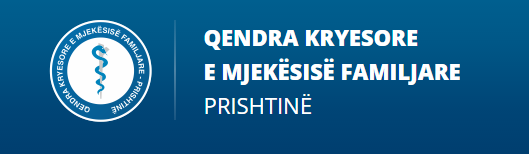 RaporteT
  SEKTORIT KONSULTATIV
VIZITAT MJKËSORE – konsultative  QKMF, PRISHTINË
MESATARJA   DITORE E  VIZITAVE MJKËSORE – konsultative    & M.FAMILJARE, QKMF, PRISHTINË –2014
Viz. GJINEKOLOGJIKE  Qkmf-prishtinË ,2014
Viz. pedIatriKE  SIPAS NJëSIVE                            Qkmf-prishtinË ,2014
Viz. internistiIT  SIPAS NJËSIVE  -prishtinË ,2014
Viz. dermatologut   SIPAS NJËSIVE                                      Qkmf-prishtinË ,2014
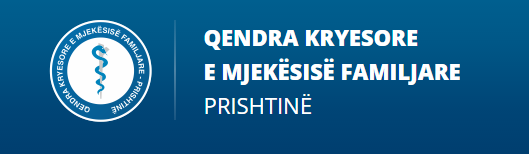 Raport I  shËrbimit tË shËndetit oral –2014
RAPORT  I  vizitave STOMATOLOGJIKE    PRISHTINË –2014
RAPORT  I  shËrbimeve STOMATOLOGJIKE    PRISHTINË –2014
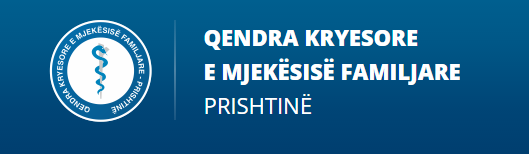 RAPORTET E SEKTORIT DIAGNOSTIK
Nr. I pacienteve  pËr  ekzaminimeve diagnostike  -LABORATORIKE– 2014
VLERAT PATOLOGJIKE TE ANALIZAVE LABORATORIKE
Nr. I  pacientëve për   SHËRBIME  ME  EHO , RO  DHE LABORATOR   Qkmf- PRISHTINË –2014
Nr. I pacienteve pËr ekzaminime diagnostike- RTG  SIPAS NJËSIVE  Qkmf- PRISHTINË –2014
RAPORT SHËRBIMEVE diagnostike  radiologjike– 2014
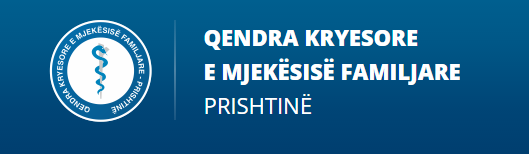 Raport I shËndetit publiK QKMF, PRISHTINË –2014
TË  VAKSINUARIT ME VAKSINËN  E  GRIPIT SEZONAL 2014
RAPORT I imunizimit  pËr  2014 me vaksin. TË OBLIGUAR  SIPAS  SKEMËS  - primovaksina
Paraqitja e sËmundjeve ngjitËse, masovike. Dhe  sËm.Majinje     qkmf – prishtinË 2014
Varicela 1724
Parotiti 166
Sy.verdh. Ac 5
SËMUNDJE NGJITËSE 28488
IPTR  2077
TBC 4
Morbil 0
Sy. Meningjeale 0
Diarret akute 13697
Bruceloza 0
Pertusis 0
Rubeola 4
SST 22
29440
SËMUNDJE KRONIKE  733
SËMUNDJE MALINJE  219
Paraqitja e sËmundjeve mas0vIKe - kronike                                                 QKMF, PRISHTINË –2014                         733
PARAQITJA E SËMUNDJEVE MALINJE QKMF, PRISHTINË –2014                           219
Raport I Mortalitetit -QKMF, PRISHTINË –2014           79/103
MORBIDITETI SIPAS KNS 10 QKMF ,PRISHTINE 2014
pËrqindja e fËmijËve  ( 0-2&2-5 v.)të matur sipas standardeve  tË obsh   qkmf – prishtinË  2014
Vlerat e arritura pas  fËmijËve  ( 0-2&2-5 v.)të matur sipas standardeve  tË obsh   qkmf – prishtinË  2014
pËrqindja e fËmijËve  ( 0-2&2-5 v.)të matur sipas standardeve  tË obsh   qkmf – prishtinË  2014
NUMRI I PËRDORUESVE TË SUBSTANCAVE NARKOTIKE
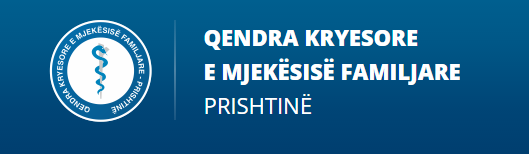 FALEMINDERIT PËR VËMENDJE